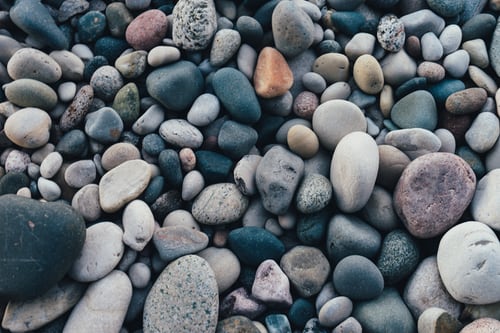 BASLP UG3-B-EdAu
73934
Educational Audiology